Alice
Mathematical Expressions, Conditional Statements, Control Structures
Coverage
Arithmetic Expressions
Built-in Functions
Conditional Execution
If/Then Statements
Control Structures
Loops
Functions
Alice provides a set of built-in functions
Similar to methods but like a mathematical function
Takes some input and computes some output
E.g. SquareRoot(25)
We say the function returns the value 5 and has an input parameter of 25
Built-in functions give us information about properties of objects and relationship to other objects (e.g. distance, position in world, width)
Functions
Click on the functions tab after selecting an object
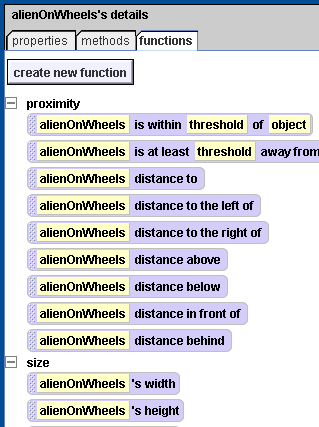 Arithmetic Function Example
Make the alien on wheels move to another object
If we use are not careful it will move right through the object
We can experiment to find a good number

More generally, we could change the distance it moves to the function that computes the distance between the two objects
Drag the distance function over the “1 meter” box
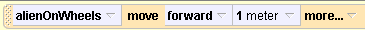 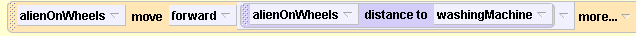 Arithmetic Function Example
Now the alien moves to the middle of the object; how to fix this?
Arithmetic Function Example
Should move a distance:
(distance to object) – (Object width)/2 – 
(alien width)/2

We can perform the math by clicking on the down arrow
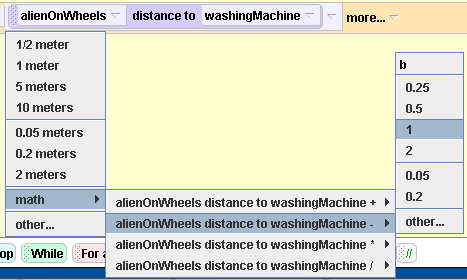 If-Then
To create, drag “If/Else” from bottom to the code window
Is Condition True?
True
False
Do This Action
Single Path If Statement
If-Then-Else
Is Condition True?
True
False
Do This Action
Do Something Else
If / Else Statement
If/Else Example
If the alien is smaller than the object
Move around it
Else
Move right through it


Can resize the object to check both cases
Relational Operators
Relational operators are functions of the world object
	A == B				A is equal to B
	A != B				A is not equal to B
	A > B				A greater than B
	A < B				A less than B
	A >= B				A gte B
	A <= B				A lte B
If/Else Example
If the alien’s height < 2 then
Move around it
Else
Move right through it


Change the number 2 to test both cases
Repetition
Sometimes you want to repeat some code multiple times
Example: Make a flying cow
Should wiggle front legs together as it flies, like a dolphin kick
Remember how to do this?
Flying Cow
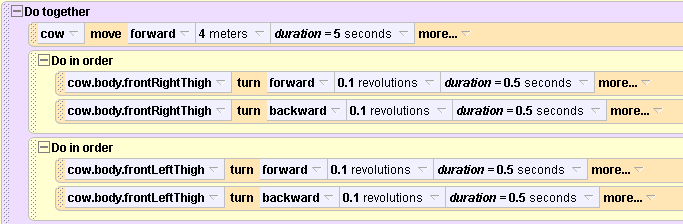 Problem: We would like the cow to wiggle her legs a total of 5 times, but it is a pain to copy the turn code 4 more times
Repetition
We can use a loop to repeat any block as many times as we like
Use LOOP to repeat something some known number of times
Use WHILE to repeat something while some condition is true
Once the condition becomes false, the loop will stop
Version 1
Off a bit, why?   Consider that we want the legs to 
move together like a dolphin kick, not running
Version 2
The leg turning is done at the same time; requires another “Do Together” block
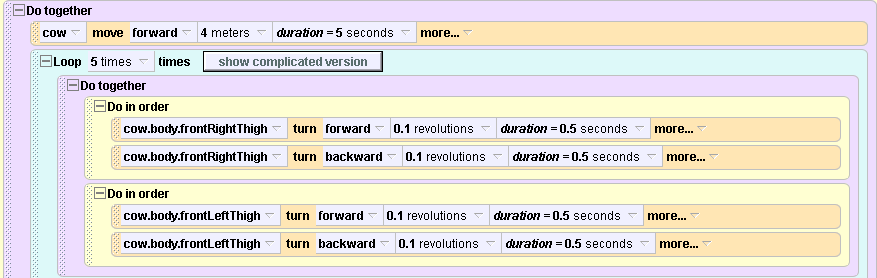 To try:  Change Number of times to Infinity
Flying Cow
Reminder: Can also move camera around in the scene
While Loop
Is Condition True?
True
False
Do This Action
While Loop Example
Make the alien try to randomly get close to the object
While (alien’s distance to the object > some value)
Turn some random amount
Go forward 1 meter
Say “Found it!”
Random Roll
While Loop code	
Many other versions possible
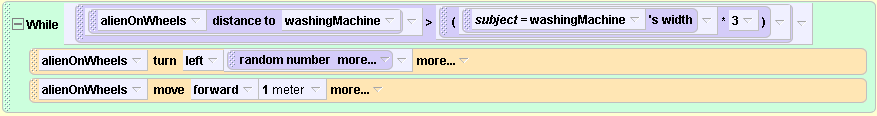 More Complex Loop
If we click on the “Complex” loop then it shows additional loop options
Most notably there is a loop “index”
This is a variable that holds a number for the current iteration of the loop
Sometimes we may want to do processing based on the index
Loop index from NUM1 to NUM2
	Loop body
More Complex Loop Example
The opacity property sets how transparent an object is
0 = invisible
1 = fully solid
Use the complicated loop to make the cow
Fade from invisible to visible
Fade from visible to invisible
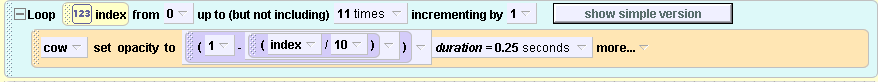 Class Exercise
Make a kangaroo jump onto a crate.  The legs should make a hopping motion.  Use the height/width of the objects to guide the forward and upward movements.
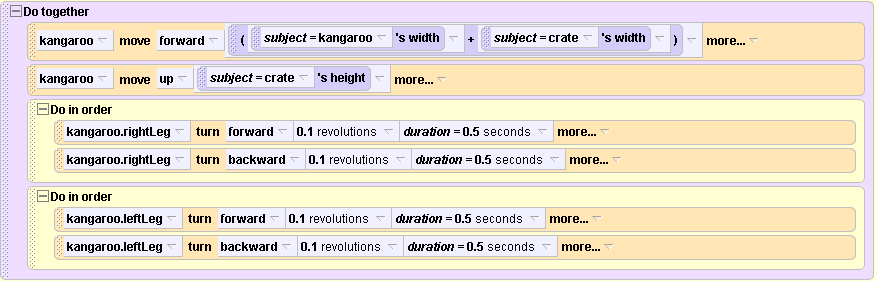 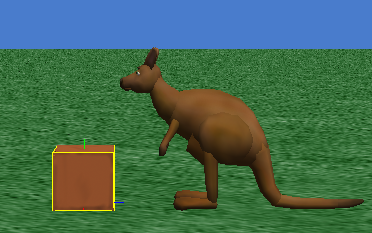 Class Exercise 2
Create a new event
Let the mouse move any object
Create a loop so the kangaroo turns toward the crate and moves toward it ½ meter until it is close to the crate, then it stops and says “GOT IT”
Use the mouse to move the crate around; the kangaroo should chase it
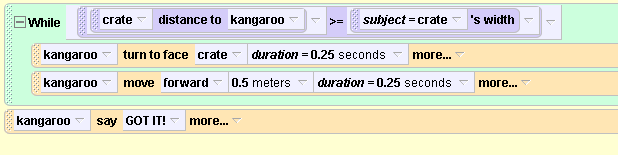